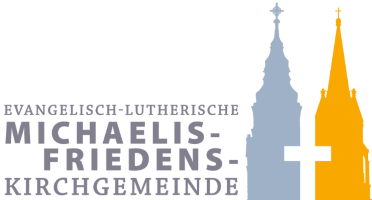 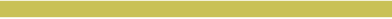 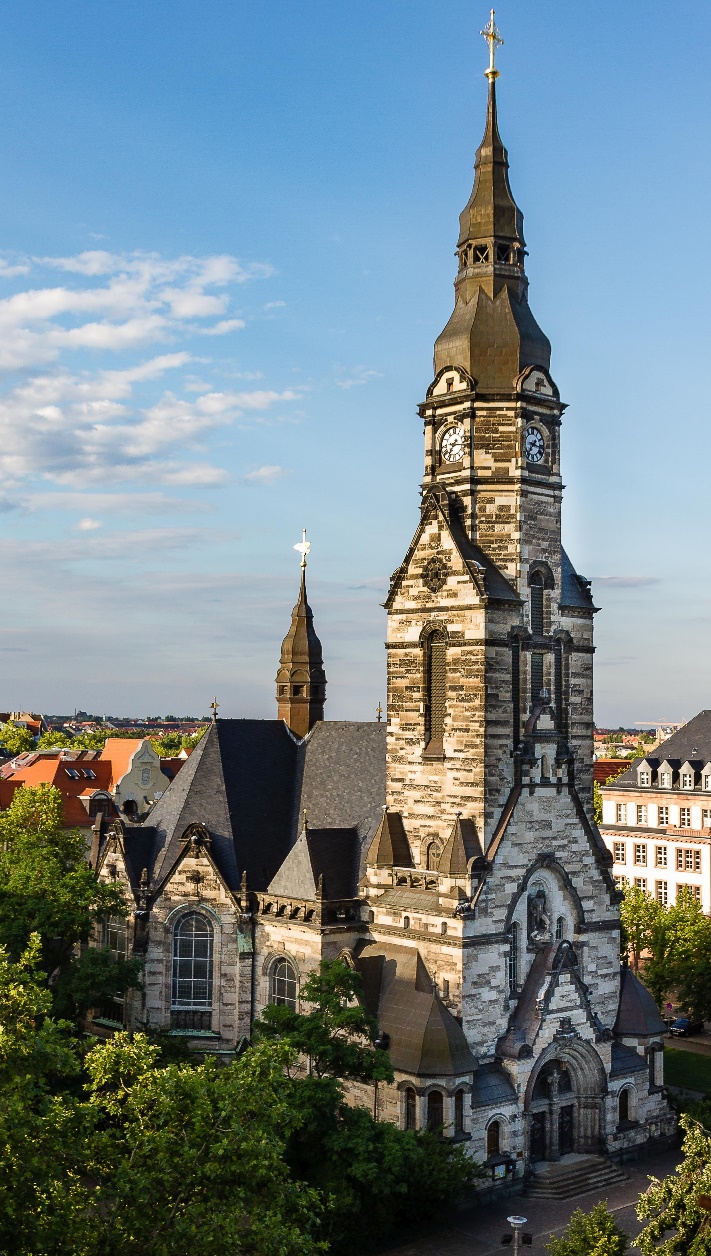 Fototagebuch zur Sanierung der Michaeliskirche Leipzig
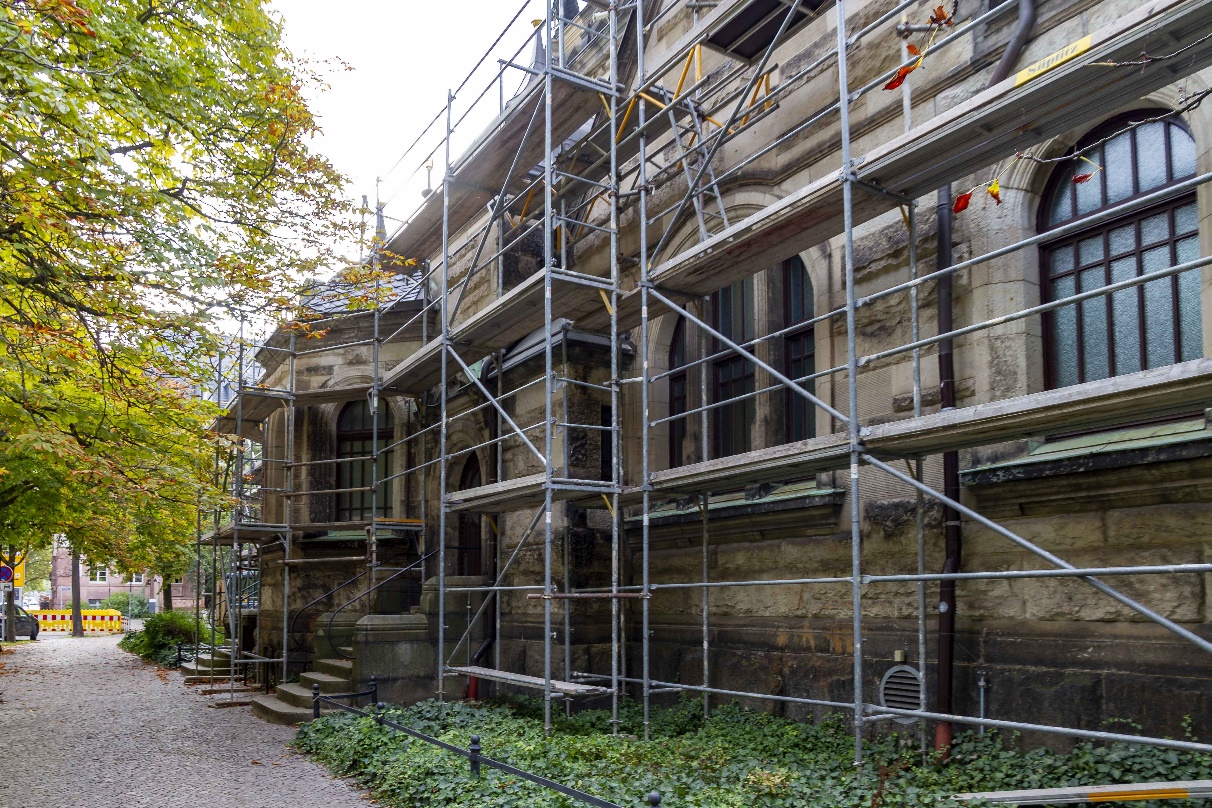 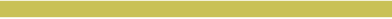 10.9.2021 Gerüststellung Fassade und Altarraum
13.9.2021Demontage der Buntglasfenster
16.9.2021Musterachse Schutzverglasung
16.9.2021Probeflächen zur Fassadenreinigung